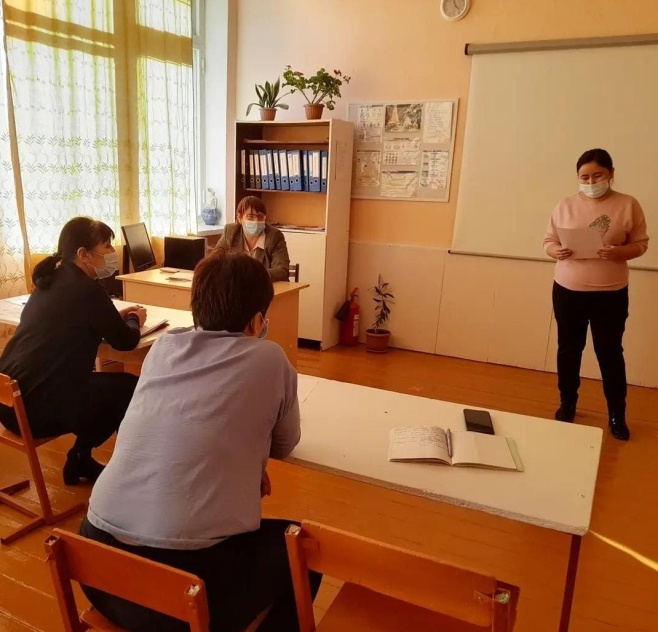 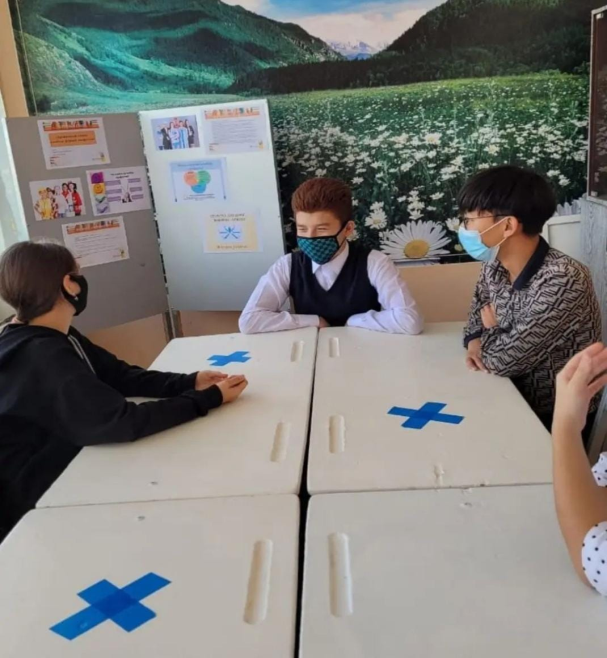 Профориентационное мероприятие
«Креативный подход к выбору 
будущей профессии»
9 класс
Выступление на совещании 
при директоре.
Тема: «Адаптация 5 класса»
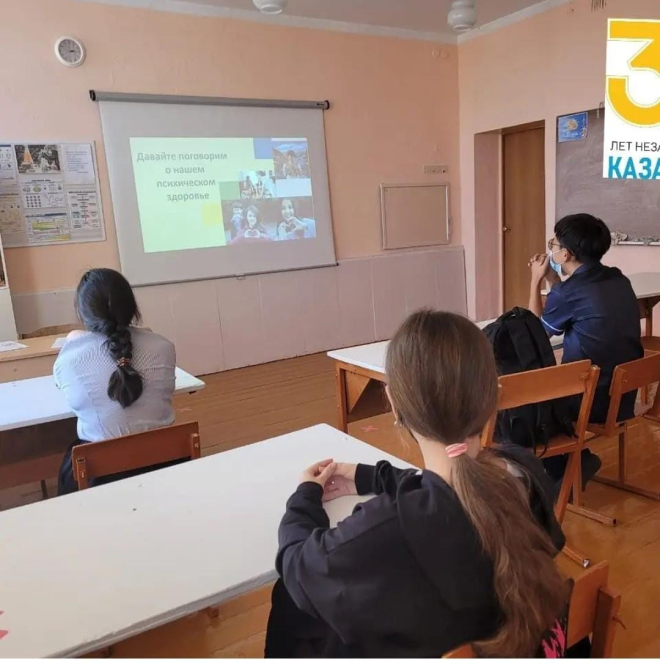 Классный час 
«Психическое здоровье подростков»
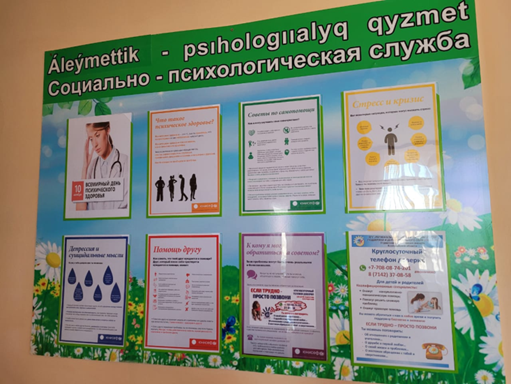 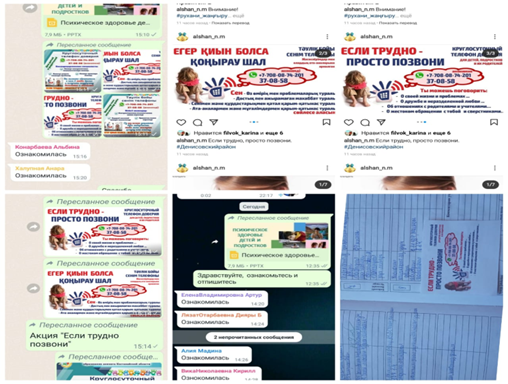 Информация для школы
«День психического здоровья»
Рассылка в соц. сетях «Телефон доверия»